Introduction to cBioPortal
Welcome!
Course material
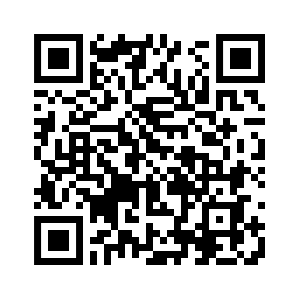 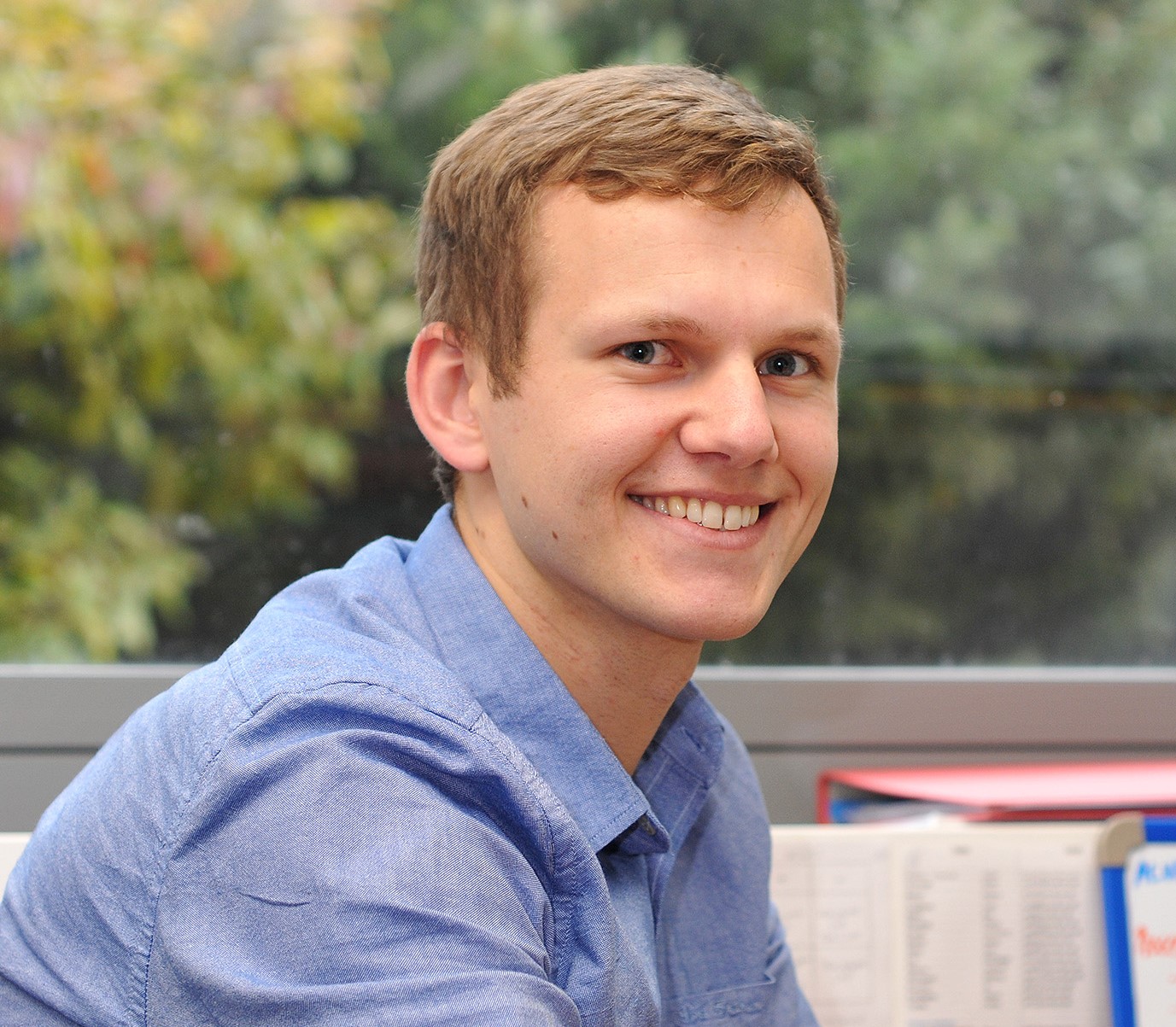 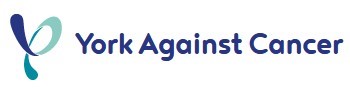 Andrew Mason BSc (Hons) PhD AFHEA
Lecturer in Cancer Informatics at The University of York
Run a small bioinformatics-focused research group within the Jack Birch Unit
Work on human urothelial cancers and retroviral cancers in birds
Bioinformatic lead for the bladder cancer group of the 100,000 genomes project
Just started my undergraduate teaching role
Elixir-UK Data Stewardship Training Fellow
Improve data management, not just analysis, in life sciences
Development of data management training resources
Feedback form
Course material
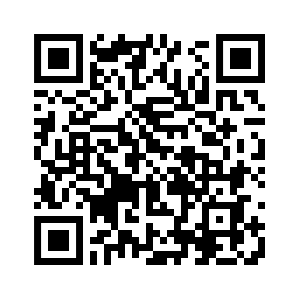 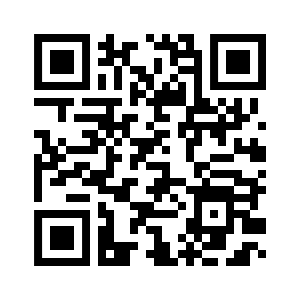 What is Elixir?
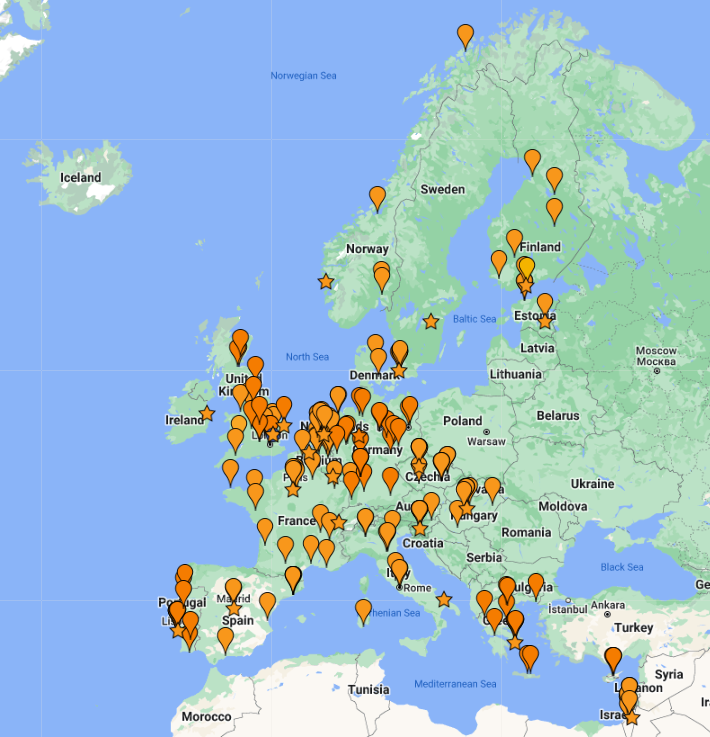 “ELIXIR coordinates and develops life science resources across Europe so that researchers can more easily find, analyse and share data, exchange expertise, and implement best practices.”
Improve skills in data management
Improve quality of, and access to, informatics training
Develop and disseminate FAIR data principles in life sciences
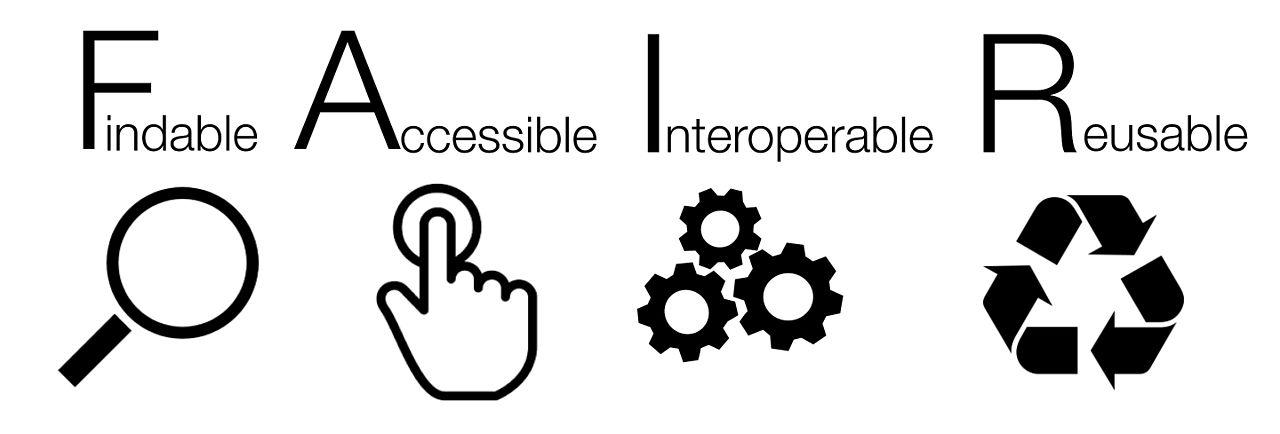 Feedback form
Course material
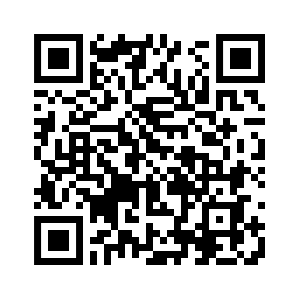 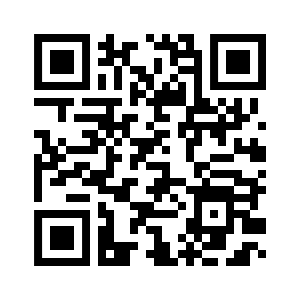 Elixir-UK Data Stewardship Training Fellows
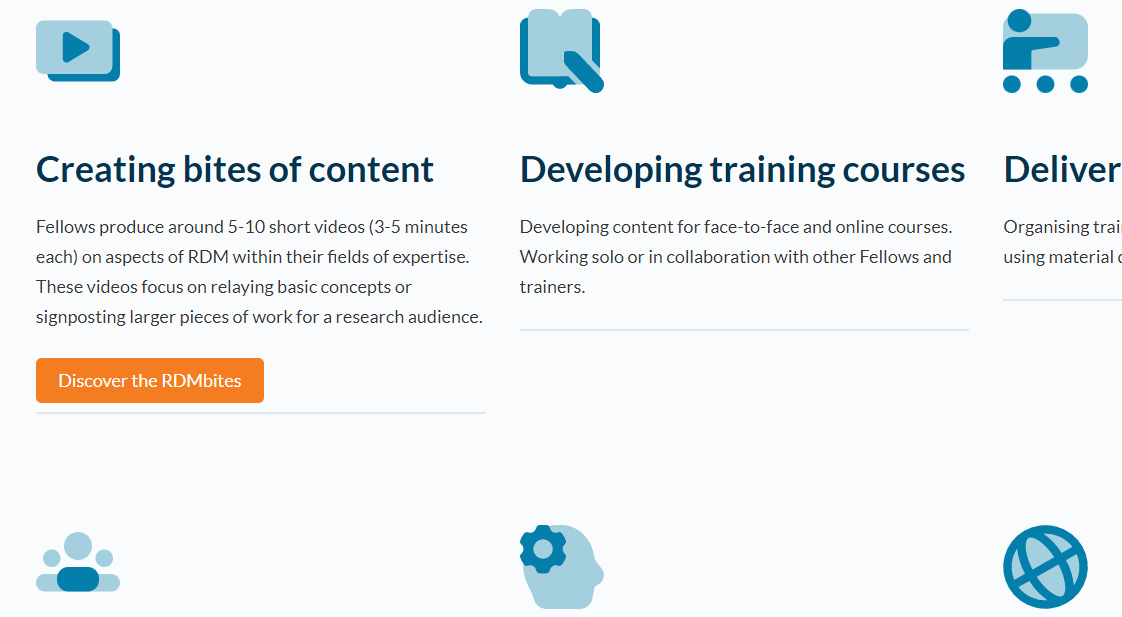 Research Data Management bites
My videos introducing sequencing data
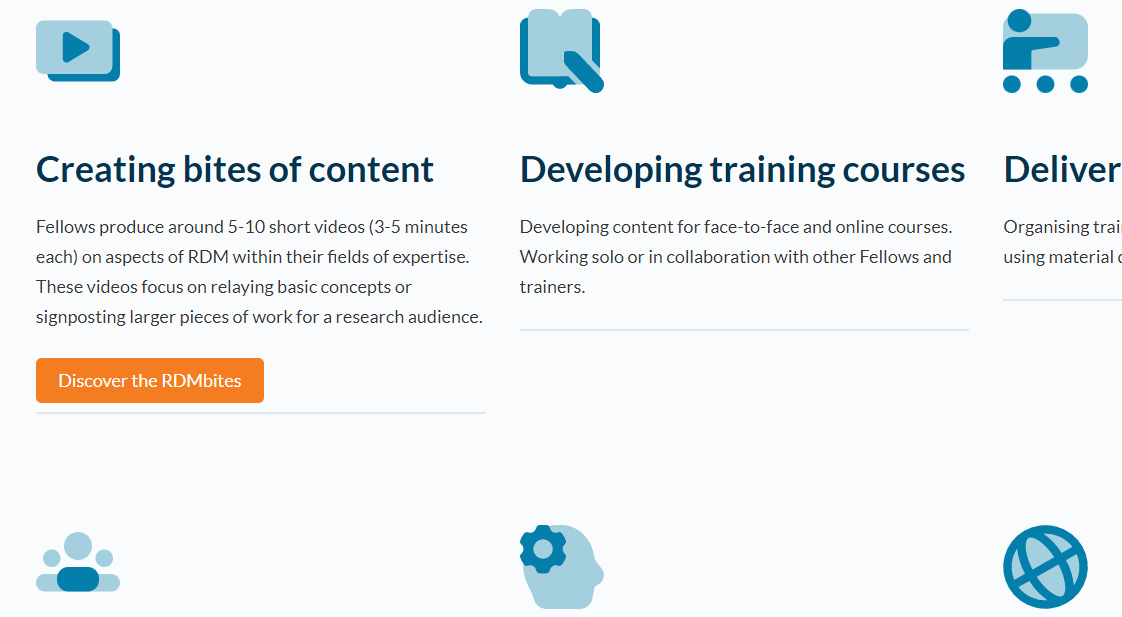 Online training courses, cookbooks and carpentries
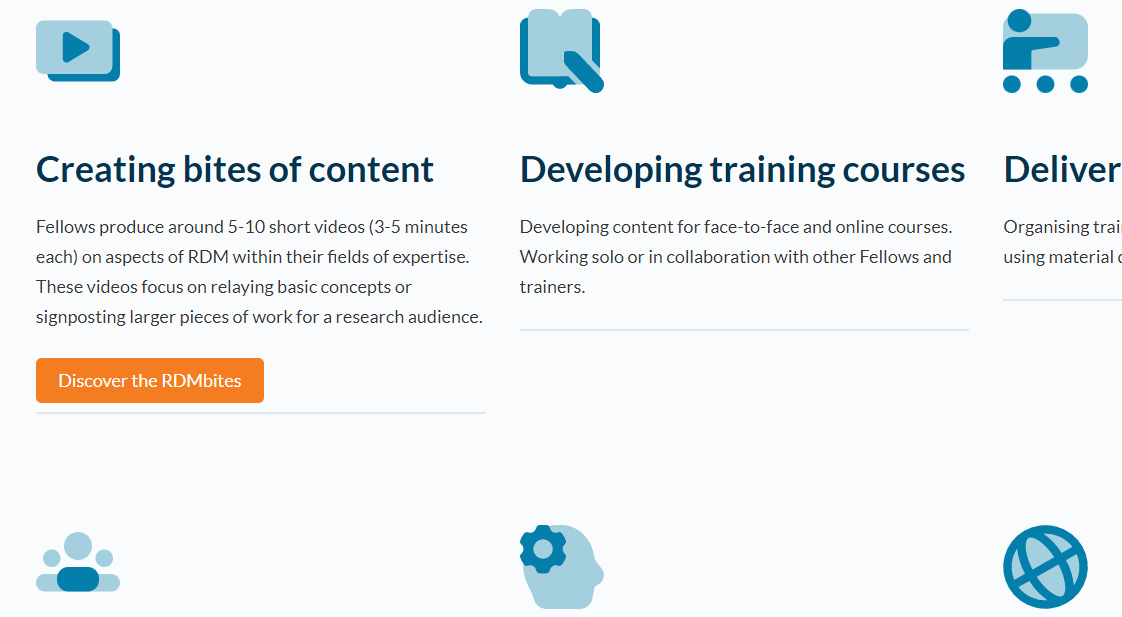 Local, in-person training
Feedback form
Course material
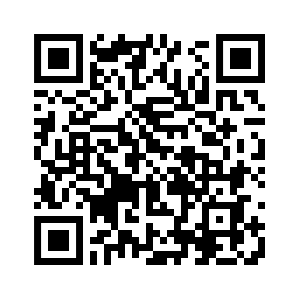 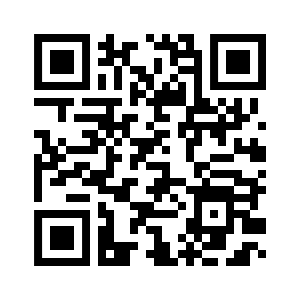 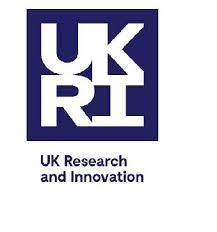 Introduction and Learning Objectives
Introduction to cBioPortal
Feedback form
Course material
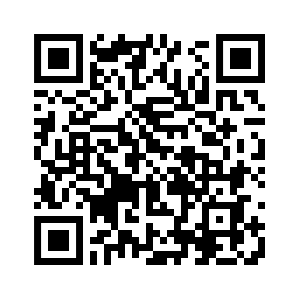 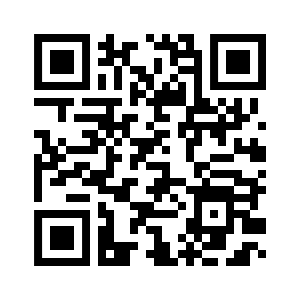 Session structure
12.00	Introduction and Learning Objectives
12.10	cBioPortal website demonstration
12.20	Problem-solving tasks
12.45	Recap and Further Resources
12.50	Accessing and using underlying cBioPortal data
13.00	Close
Feedback form
Course material
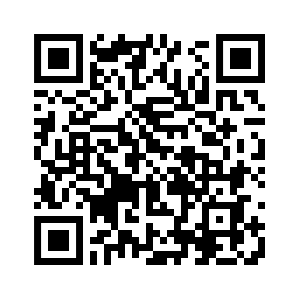 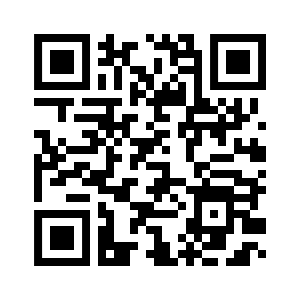 Learning objectives
Recognise the process for accessing and analysing cBioPortal data
Complete two cancer biology problem-solving tasks using cBioPortal
Operate and explore the cBioPortal website to identify cancer data of interest
Recognise the applications and utility of cBioPortal for cancer research
4
3
2
1
Feedback form
Course material
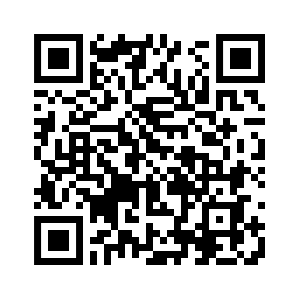 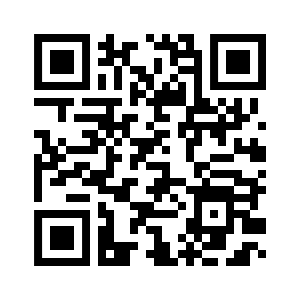 What is cBioPortal?
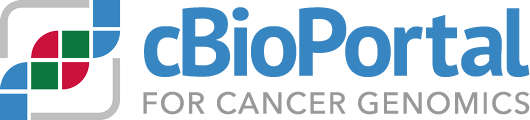 Public website for exploratory analysis, visualisation and download of large cancer omics datasets, with clinical metadata
cbioportal.org
Data derived from large consortia, as well as highlighted studies
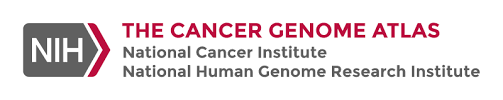 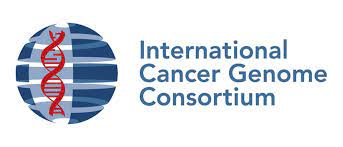 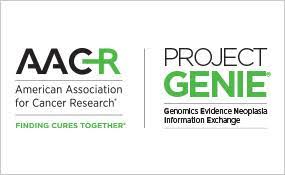 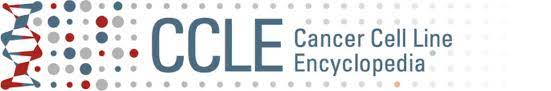 Data annotated by external reference databases
Depending on the dataset, includes mutations, CNA, gene expression, methylation data etc.
Feedback form
Course material
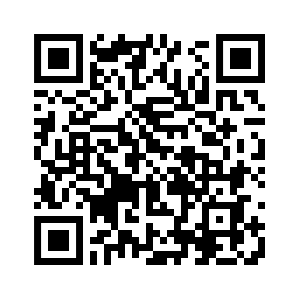 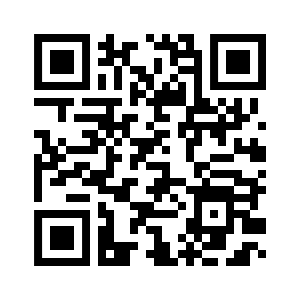 When using cBioPortal, cite the following papers, plus the reference papers for datasets used: Cerami et al. 2012, Gao et al. 2013
Why use cBioPortal?
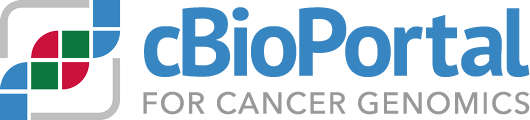 cbioportal.org
Access to the largest, publicly available cancer sequencing studies, all in one place
Explore broader relevance of laboratory/animal studies across cancer types
Hypothesis generation, including student projects
Data visualisation
Exploration of clinical data
Feedback form
Course material
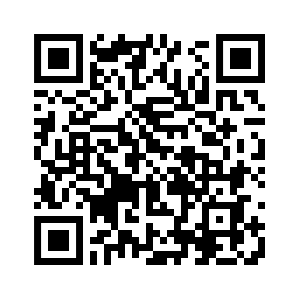 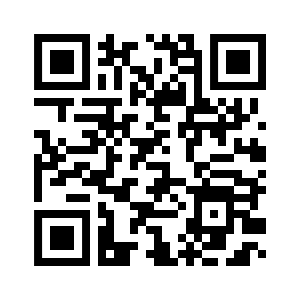 When using cBioPortal, cite the following papers, plus the reference papers for datasets used: Cerami et al. 2012, Gao et al. 2013
cBioPortal website demo
Introduction to cBioPortal
Course material
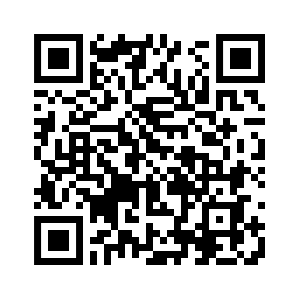 Problem-solving tasks
Introduction to cBioPortal
Feedback form
Course material
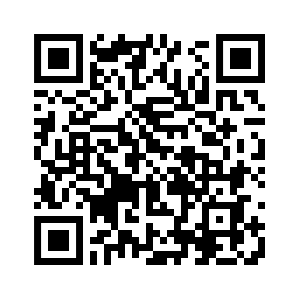 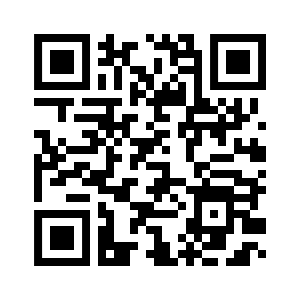 Task 1 – Exploration of the METABRIC breast cancer dataset
Task 2 – Exploration of two AML datasets
Task 3 – Exploration and comparison of two kidney cancers
Feedback form
Course material
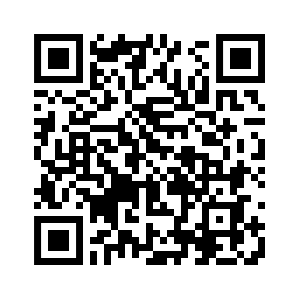 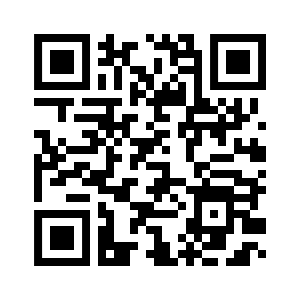 Recap and Further Resources
Introduction to cBioPortal
Feedback form
Course material
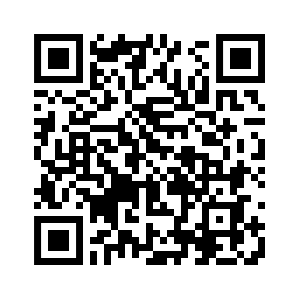 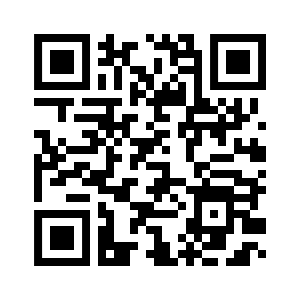 Recognise the process for accessing and analysing cBioPortal data
Complete two cancer biology problem-solving tasks using cBioPortal
Operate and explore the cBioPortal website to identify cancer data of interest
Recognise the applications and utility of cBioPortal for cancer research
4
3
2
1
Feedback form
Course material
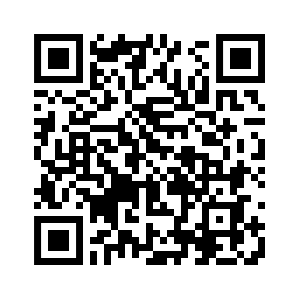 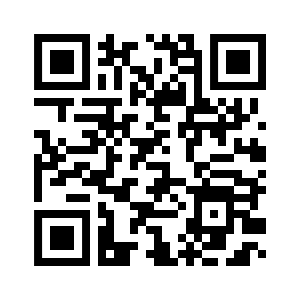 Further training resources
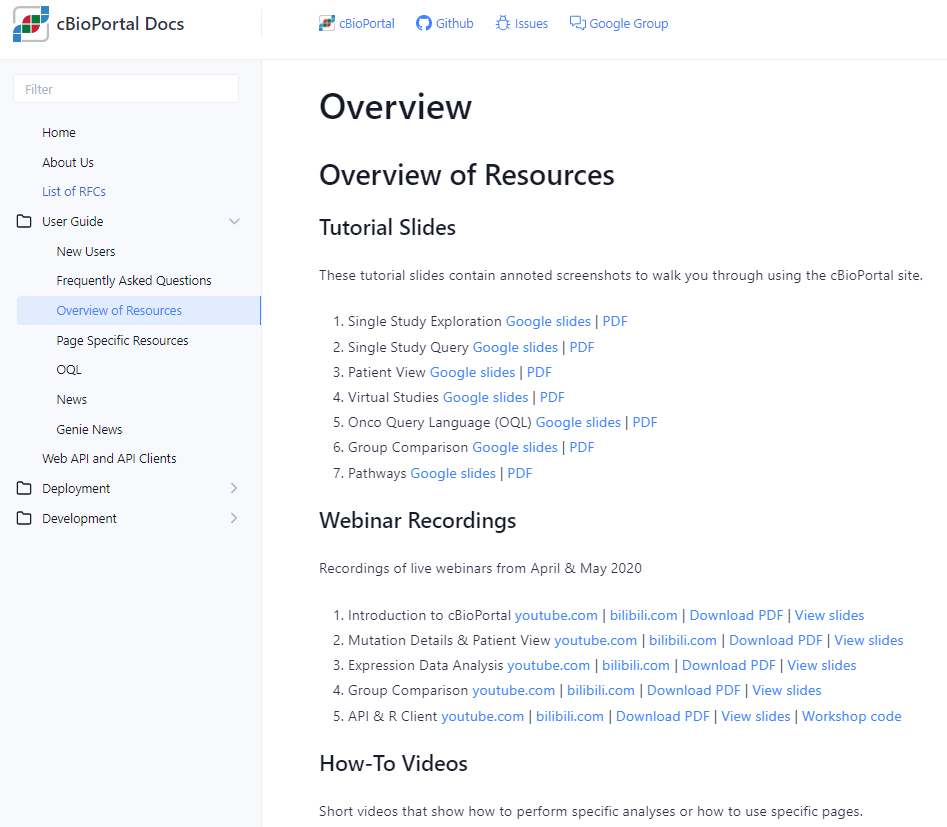 Direct link
cBioPortal FAQs
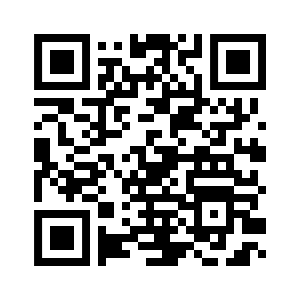 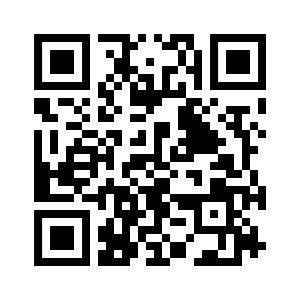 Feedback form
Course material
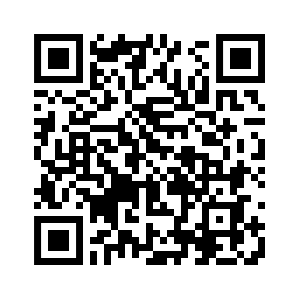 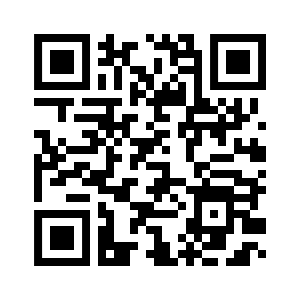 Accessing and using underlying cBioPortal data
Introduction to cBioPortal
Feedback form
Course material
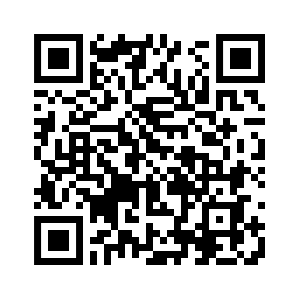 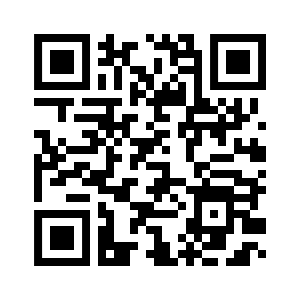 Recognise the process for accessing and analysing cBioPortal data
4
Why bother?
“under-the-hood” dataset has more information than displayed publicly
analyse lists of genes quickly
“improve” the plot quality
perform more advanced statistical testing (e.g. DEA, GSEA)
Feedback form
Course material
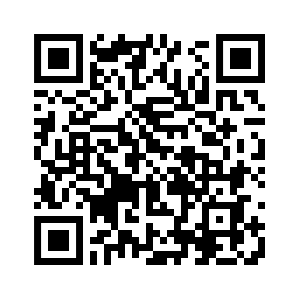 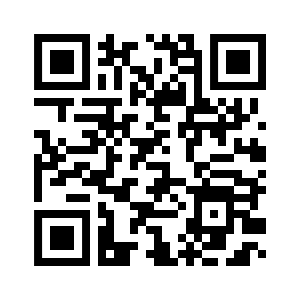 Downloading data
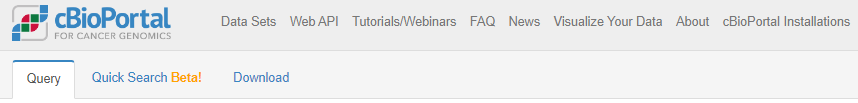 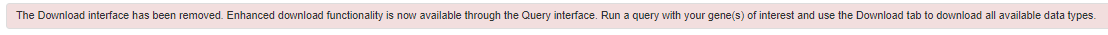 Unhelpful starting point.
Feedback form
Course material
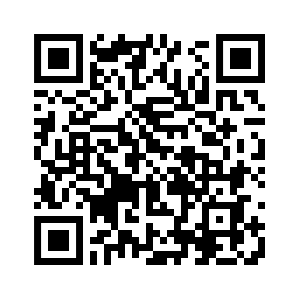 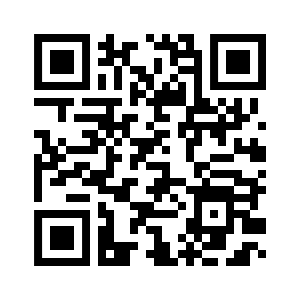 Downloading data
Explore your dataset first, and then download.
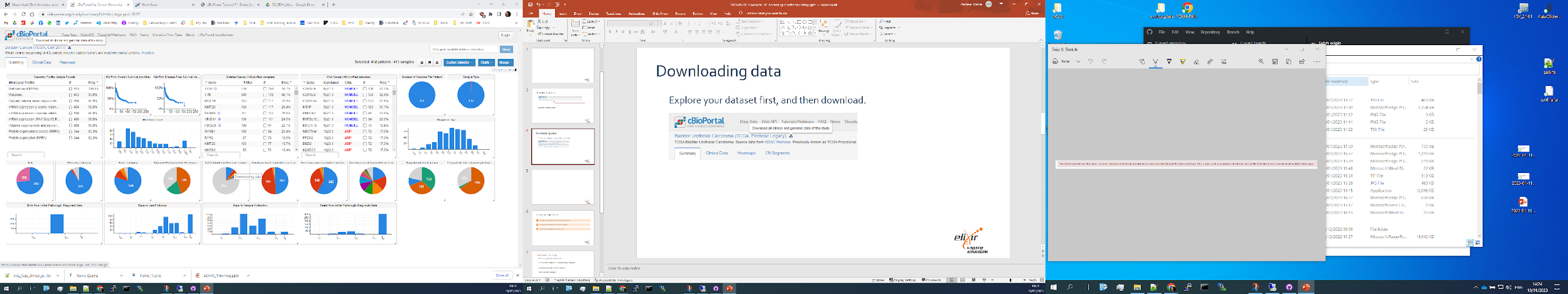 Download will start and give a .tar.gz file
Feedback form
Course material
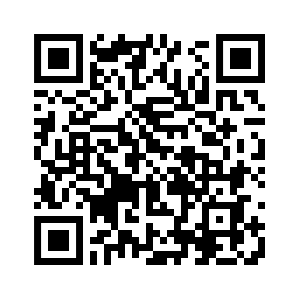 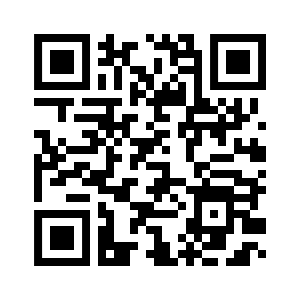 Downloading data
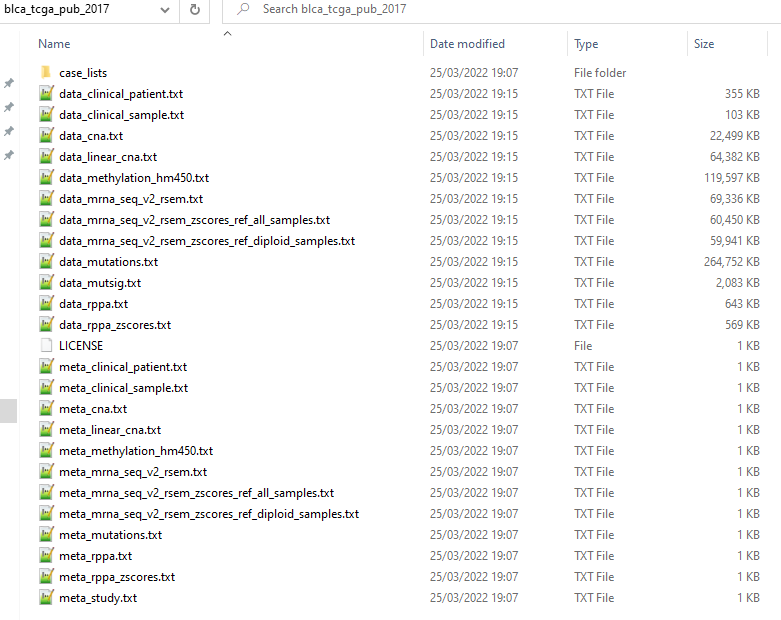 For each assay, 1 data file and 1 metadata/information file
Feedback form
Course material
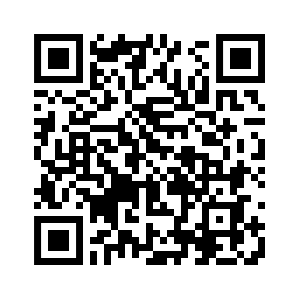 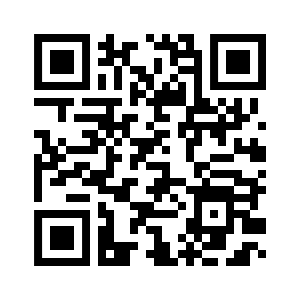 Downloading data
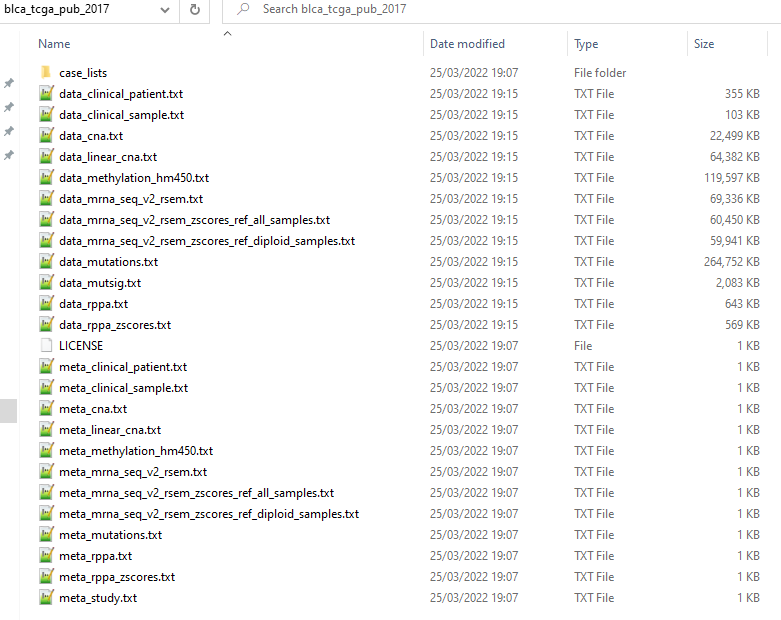 For each assay, 1 data file and 1 metadata/information file
Feedback form
Course material
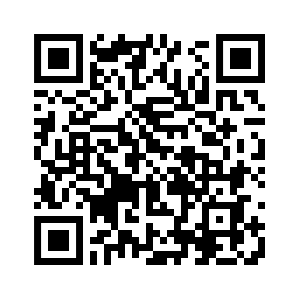 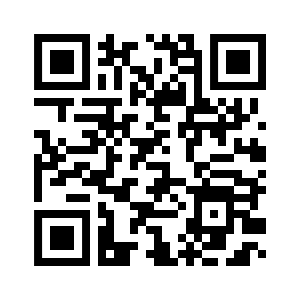 Understanding the data
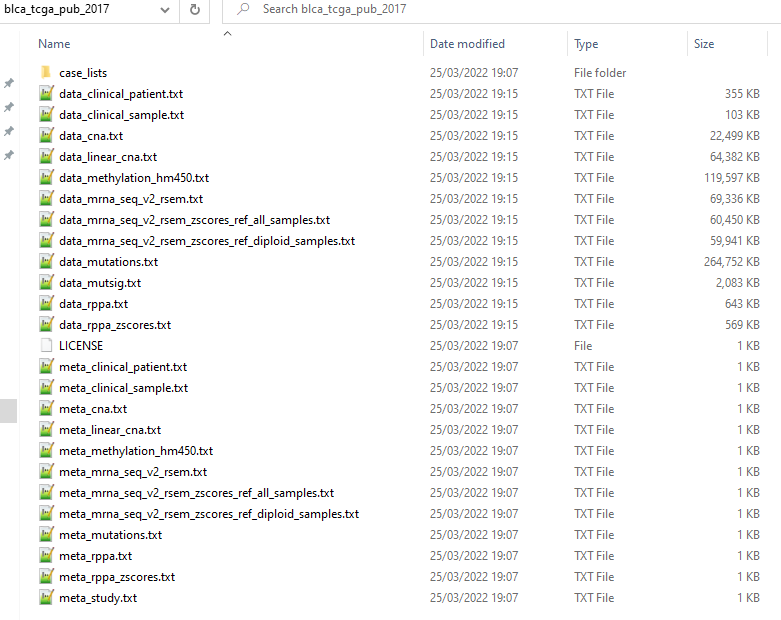 TSV – feature x patient ID (many missing values, cancer-specific features)
Patient information
Sex, height, weight, race, ethnicity, diagnosis age, survival status

Occupation history, smoking status, family history
Tumour information
Stage, grade, disease codes, metastasis status

Tumour-specific categories (e.g. for bladder, rate of prostate cancer)
Feedback form
Course material
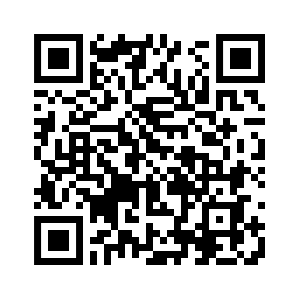 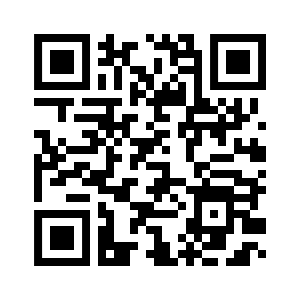 Understanding the data
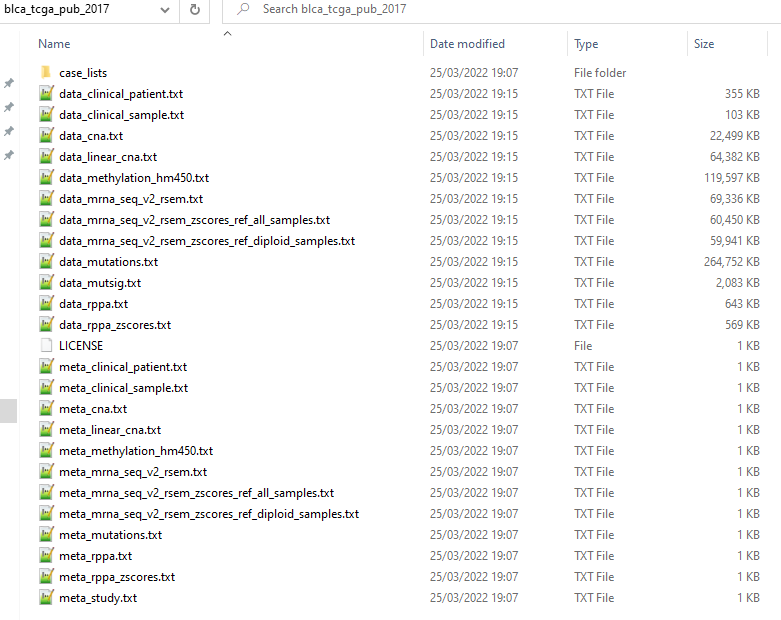 tumour x gene using GISTIC scale (TSV)
-2   homozygous “deep” deletion
-1   shallow deletion (anything that isn’t total loss)
0    diploid
1    gain (“a few” extra copies)
2    amplification (often in focal sets)
Feedback form
Course material
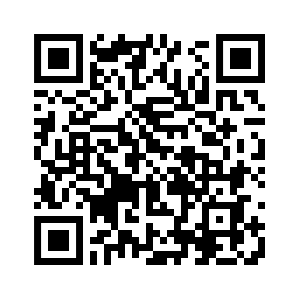 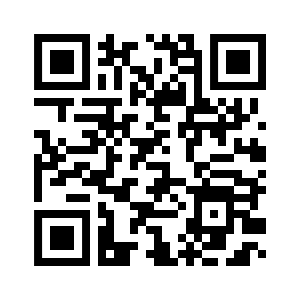 Understanding the data
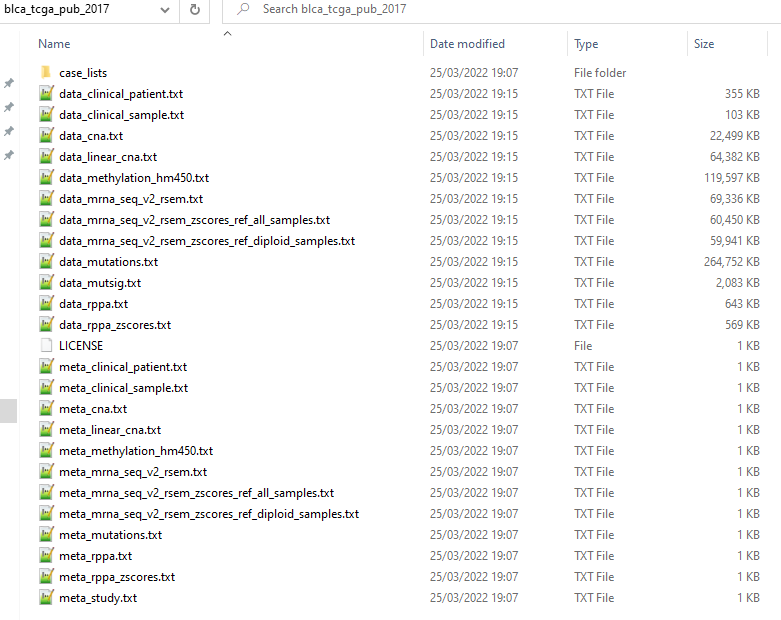 tumour x gene, normalised gene expression data (TSV)
Normalised counts 
Can feed into differential expression pipelines (DESeq2 etc), if careful!

Good for comparisons of one gene across samples
Harder to compare expression between genes of same sample
Feedback form
Course material
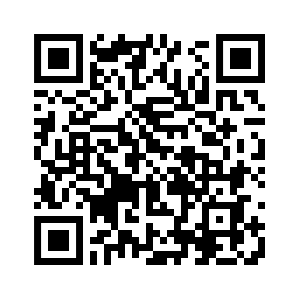 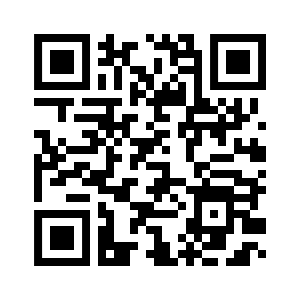 Understanding the data
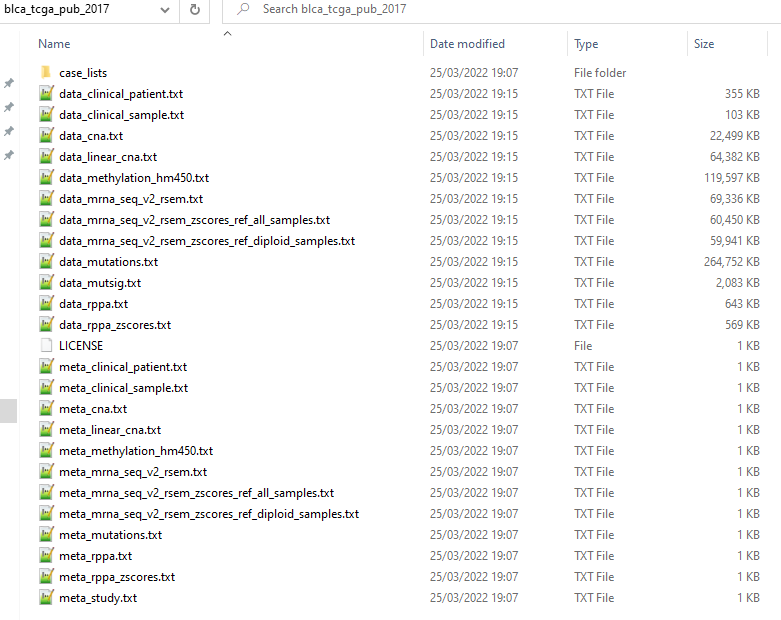 TSV – list of all mutations, sorted by tumour ID
Includes synonymous mutations as well as non-synonymous
Data structure is rubbish, requires lots of parsing to find hotspots etc.
Feedback form
Course material
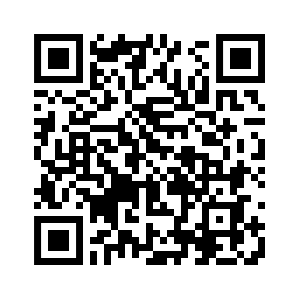 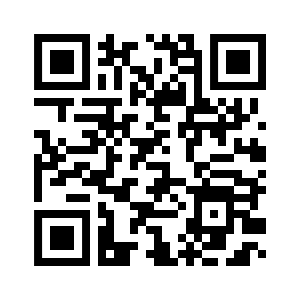 Working with the data
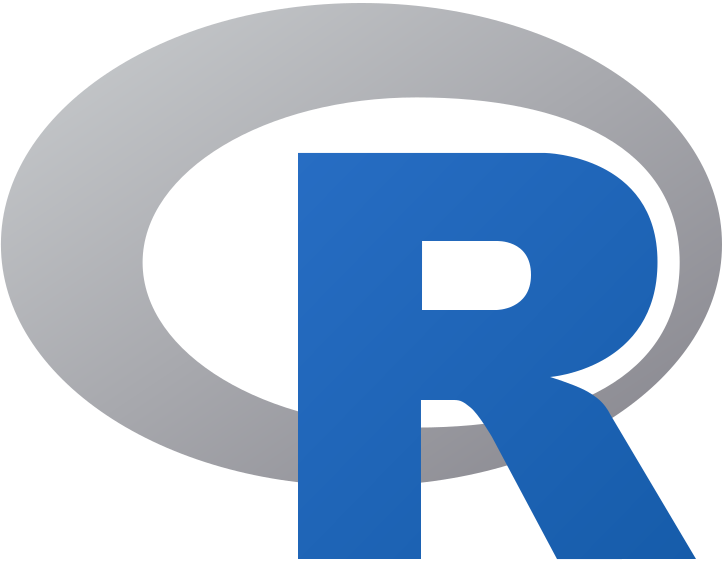 Existing UG training and extensive core bioinformatic support
Specific cBioPortal REST API for programmatic access
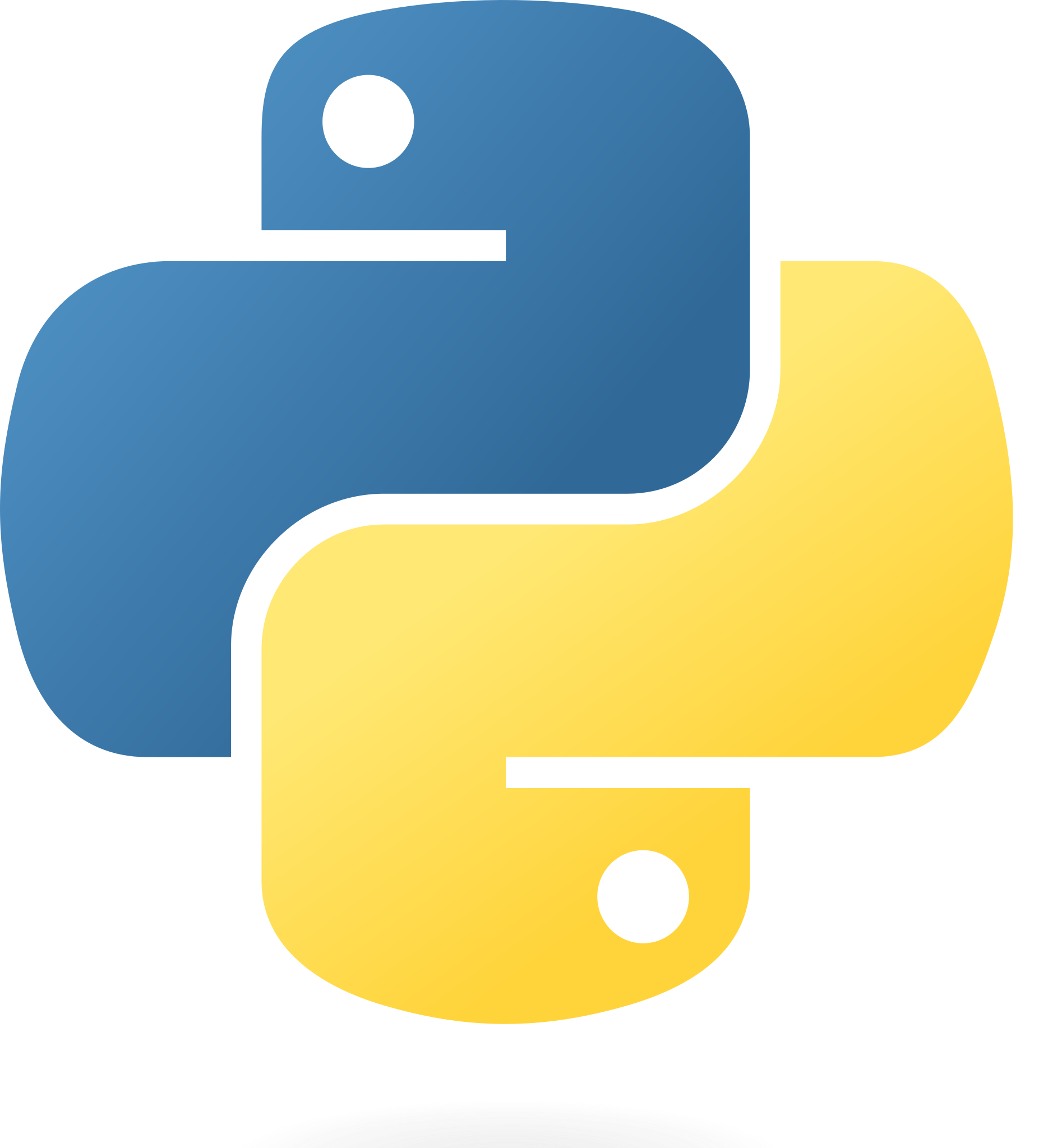 Python support available too – pandas package is versatile
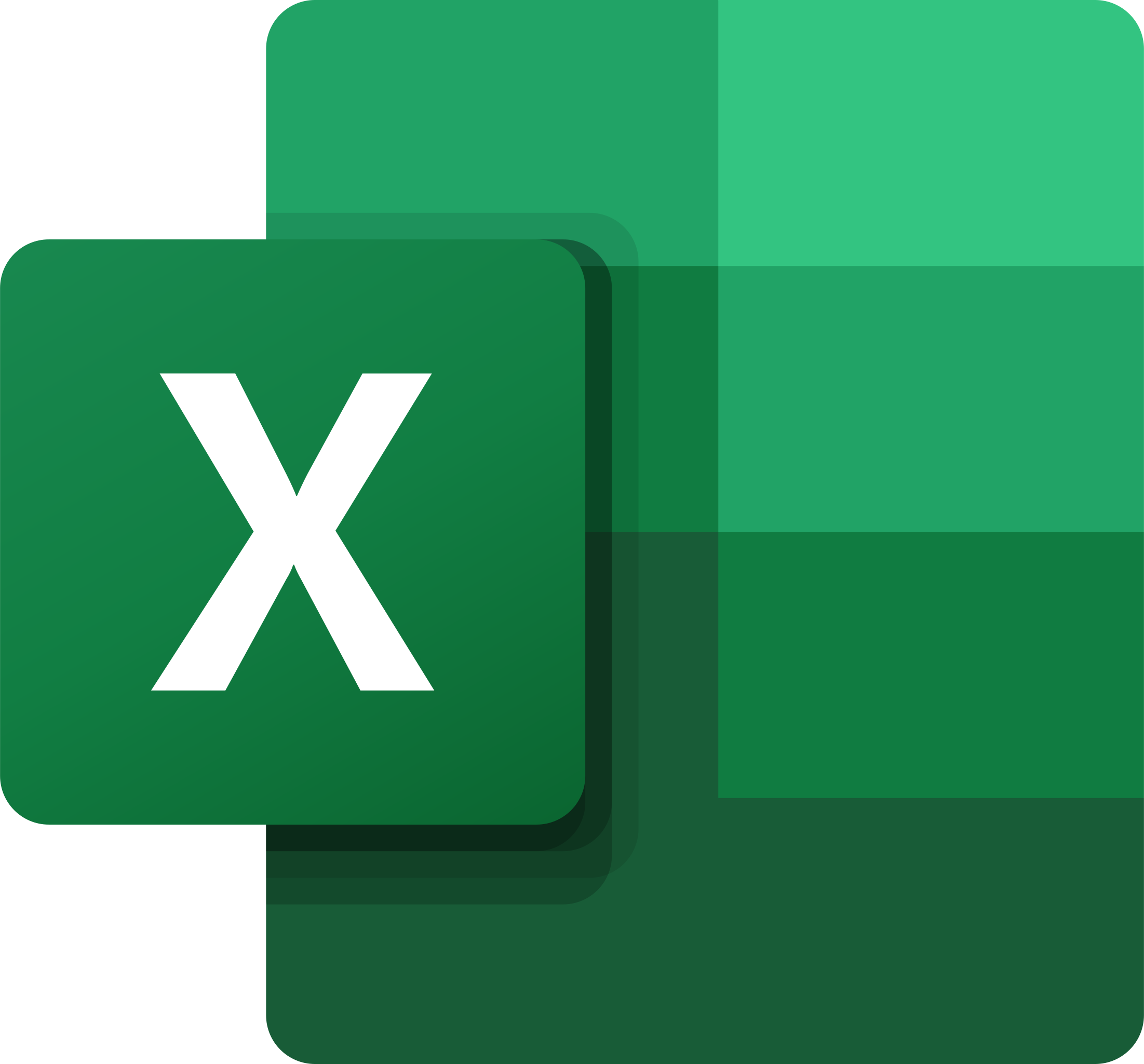 Doable…! But. Memory intensive, and watch delimiters when importing.
Feedback form
Course material
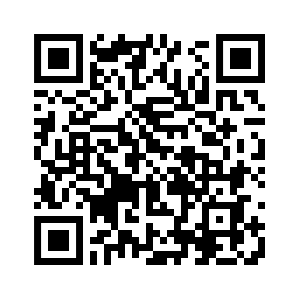 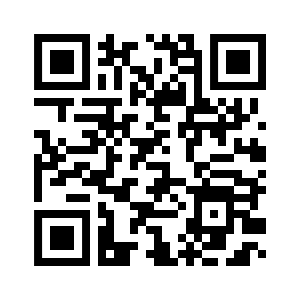 Working with the data… final thoughts
The data is not always complete
Inconsistent column usage between datasets
Watch ‘whitespace’ vs ‘tab space’ vs comma delimiters
Biological vs Statistical significance
Limited by previous bioinformatic analysis pipelines, genome version etc.
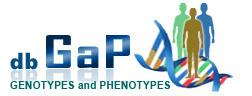 More advanced questions can go back to the raw data
Feedback form
Course material
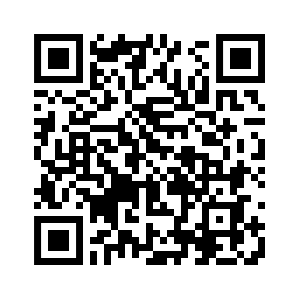 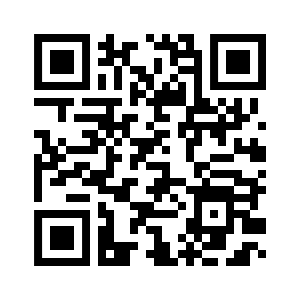 Introduction to cBioPortal
Course complete!
Feedback form
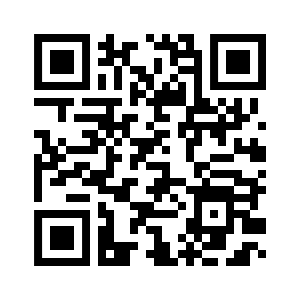